public goods
public goods
definition: 
indivisibility / non-rivalry: consumption by one agent does not reduce quantity available for consumption by another
impossibility of exclusion (and rejection): if supplied, no consumer can be excluded

examples: national defense, cable tv?
assumptions of First Welfare Theorem fail
private provision and efficiency:
free riding
Example: 

2 agents share a flat and are planning on buying a television set
Initial wealth: w1=w2=500
Reservation price for television set: r1 = r2 = 300
Cost of television set: 400
If only one agent contributes, that agent needs to pay the full cost;
if both contribute, they share the cost equally.

The decision of whether to contribute is made simultaneously 
by both agents.
private provision and efficiency:
free riding
efficient level of public good provision
efficient level of public good provision
efficient level of public good provision
example

Demands for agents 1 and 2 are given by
	P1= 5-G
	P2=10-2G
Marginal cost of production of G is c’(G) = 2G

Samuelson condition: (5-G)+(10-2G)=2G and G*=3
efficient level of public good provision
Samuelson condition: ΣMRS=MC
vertical aggregation
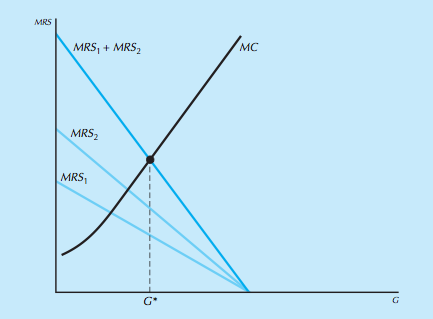 efficient level of public good provision
p
Lindahl 
  tax-prices
Mg Cost
DA+B
tB
DB
tA
DA
g
g*
efficient level of public good provision
- The Lindahl tax for each agent is equal to the agent’s marginal benefit from the public good evaluated at the socially optimal level.

 	allows for full financing of public good
 	ensures both global and individual equilibria i.e. 	ensures unanimous choice of socially optimal level
efficient level of public good provision
example

Demands for agents 1 and 2 are given by
	P1= 5-G
	P2=10-2G
Marginal cost of production of G is c’(G) = 2G

Samuelson condition: (5-G)+(10-2G)=2G and G*=3

Lindahl tax-prices:  
t1 = 5-G* = 5-3 = 2
t2 = 10-2G* = 10-6 = 4  (... and MC=6)
public good provision and efficiency
public provision
decentralized solution: Groves-Clarke

1. Ask each agent how much she is willing to pay to have x units of the public good provided: ri(x).
2. Choose the level of the public good x∗ that would be efficient for the reported WTP.
3. Each agent receives a sidepayment which is the sum of the reported WTP of everyone else, evaluated at the level of x determined in step 2.
It is a dominant strategy for each agent to report his true utility function.